МБДОУ «Красносопкинский детский сад «Алёнка»

Детская научно – исследовательская  конференция
 «Мои первые открытия»

Тема: «Почему нельзя есть сосульки?»
Участник: Захарченко Глеб
Куратор: Балахонова М.Н.
Однажды в солнечный денёк я с мамой отправился на прогулку. Мы шли по улице и на каждом из домов, с крыш свисали красивые, и все такие разные сосульки.
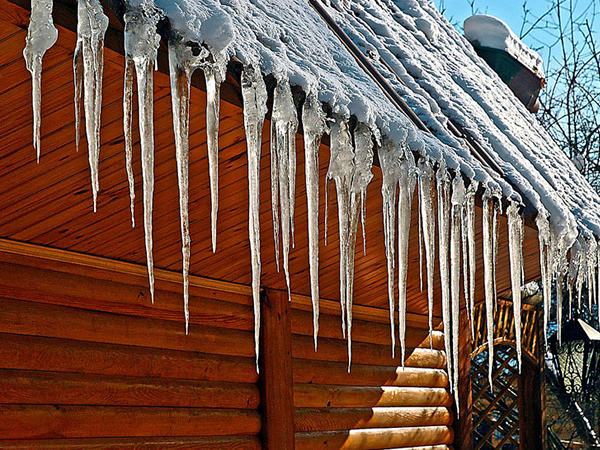 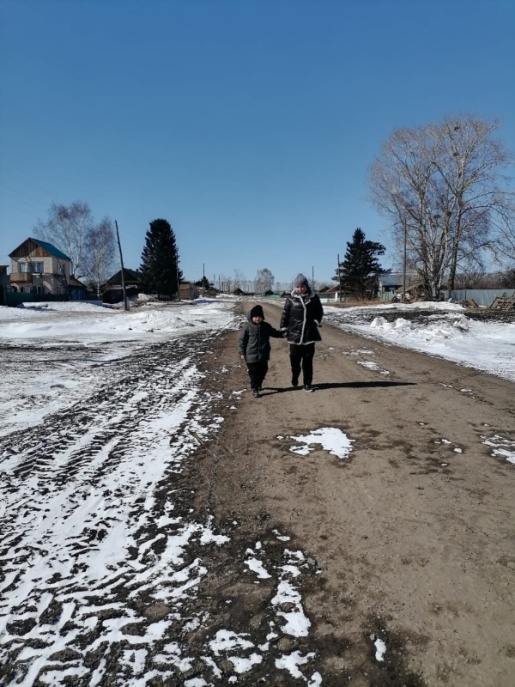 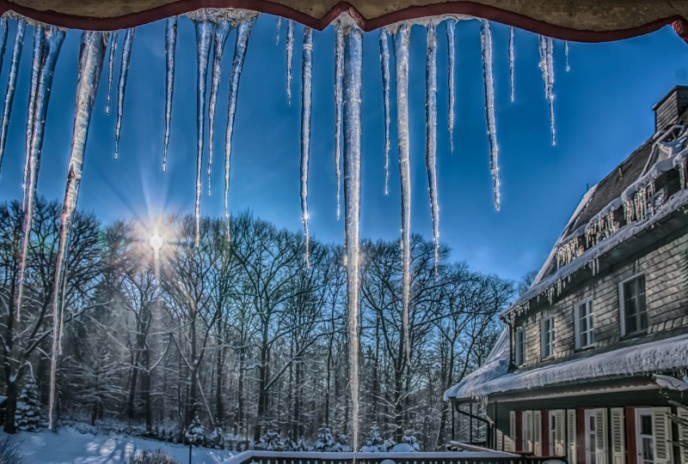 Одна мне очень понравилась, она была просто огромная,  и мне  так  захотелось попробовать на вкус эту сосульку, но мама мне запретила это делать, она сказала, что нельзя есть сосульки.
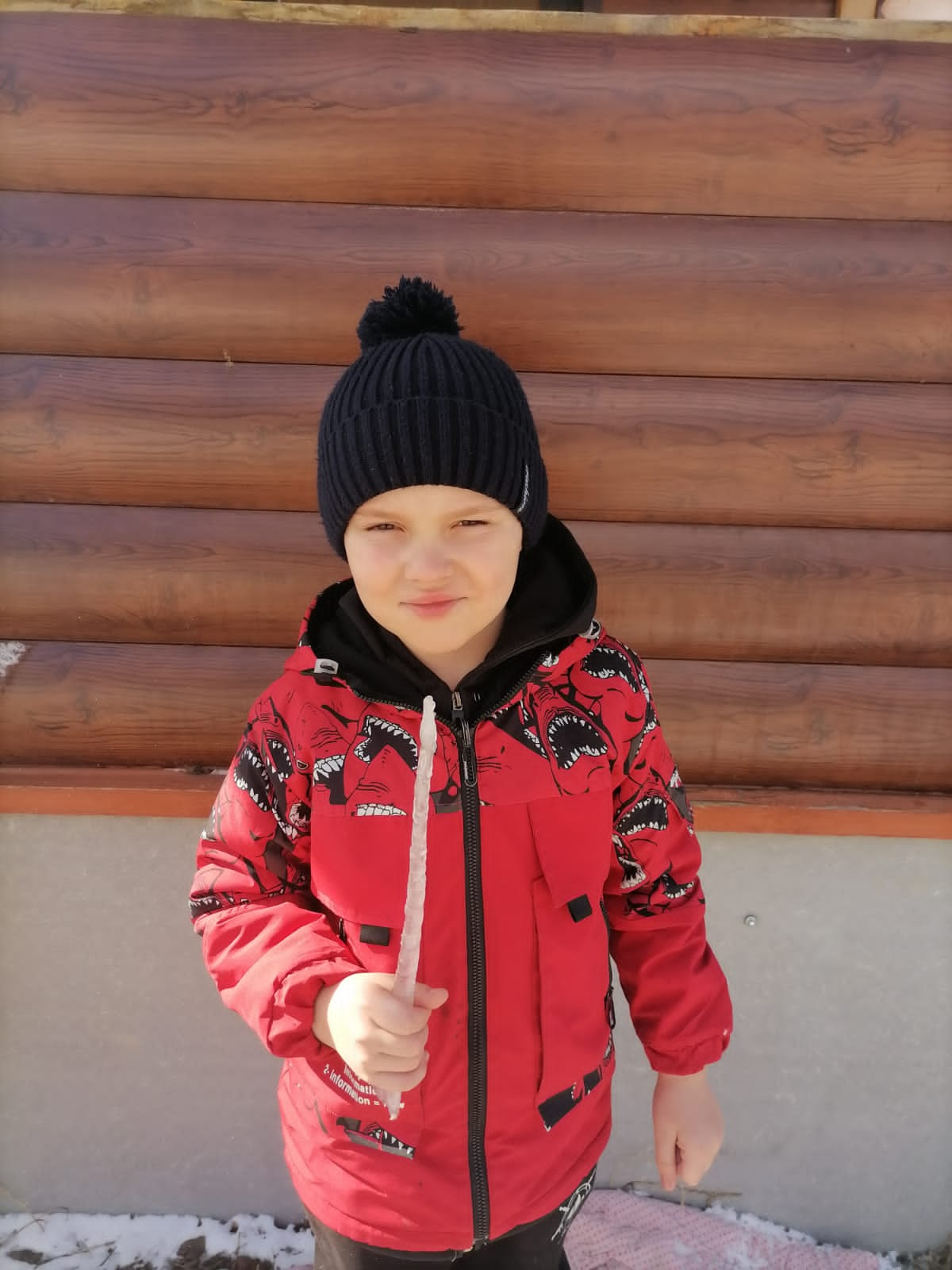 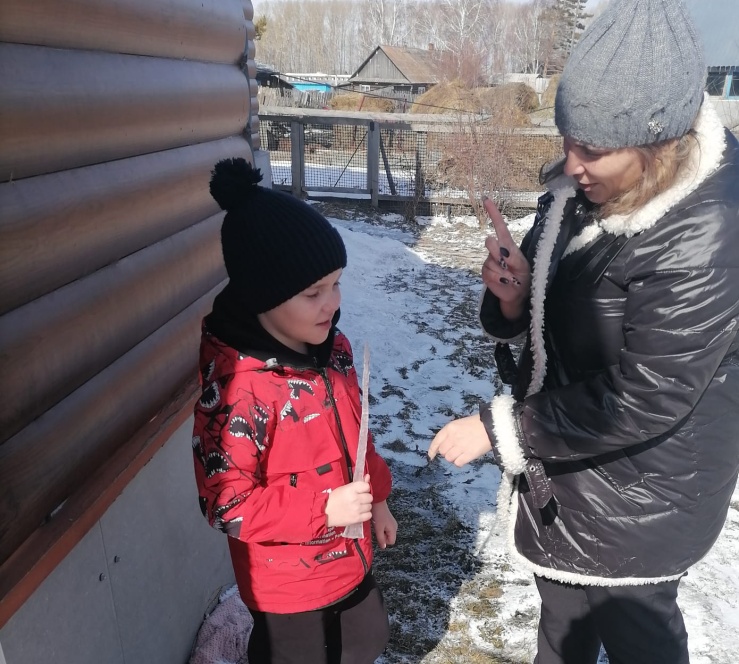 Я задался вопросом, почему нельзя попробовать такую красоту, она ведь чистая, прозрачная. Может быть,  взрослые ошибаются? И я решил это проверить.     Ответить на интересующие  вопросы:    Какие бывают сосульки?    Из чего состоит сосулька?
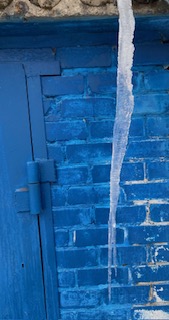 Опросить детей из группы детского сада,  пробовали ли они съесть сосульки, можно ли их есть?    Провести эксперимент: действительно ли  сосульки грязные?Объект исследования: сосулька. Гипотеза: правы ли взрослые, утверждая, что сосульки  есть нельзя!
Я  опросил  своих друзей в группе детского сада, пробовали ли  они сосульки, и можно ли их есть.
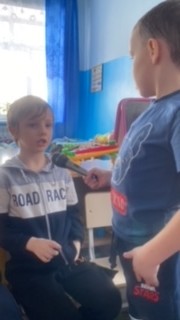 Когда папа меня забрал из детского сада, я попросил папу принести мне сосульку в дом. Я положил её в ёмкость, и стал наблюдать, как очень холодная сосулька тает в тепле, прошло немного времени, и сосулька превратилась в воду, а на дне ёмкости  я увидел грязь и соринки.
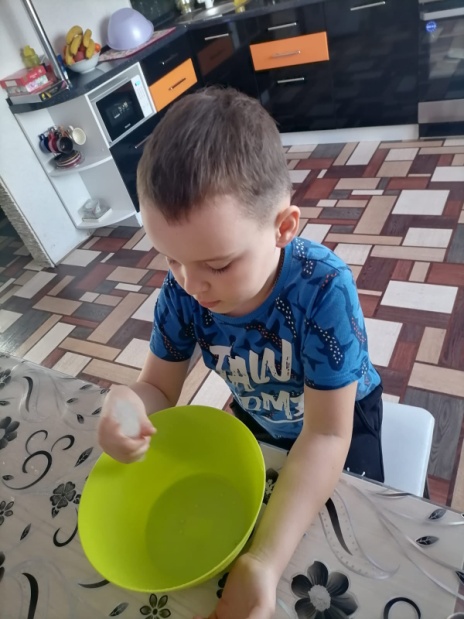 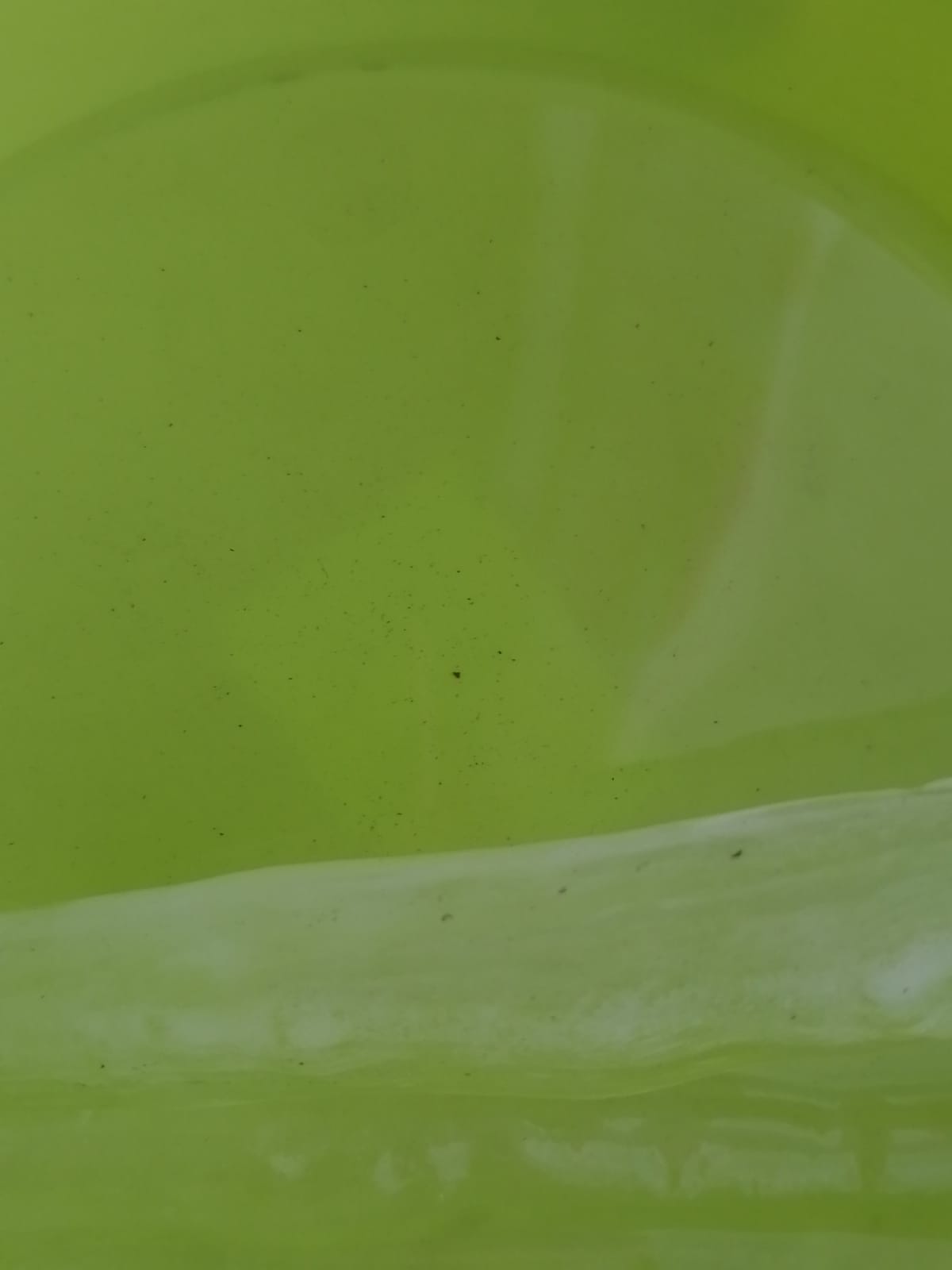 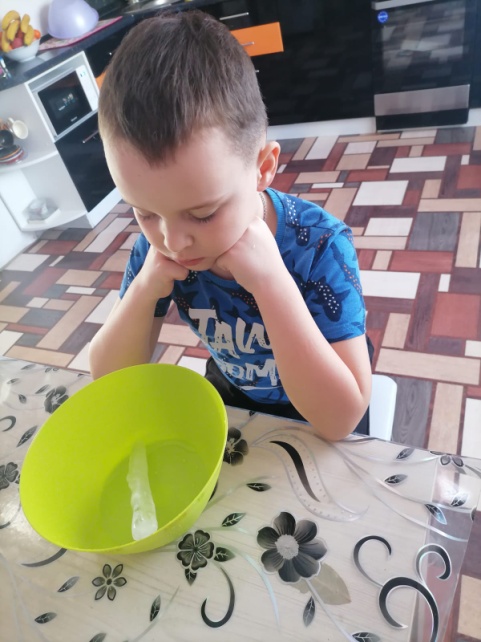 Что бы убедиться, я профильтровал воду из сосульки, через ватный диск и действительно на ватном диске осталась грязь и  песчинки, которые хорошо были видны на белом диске.
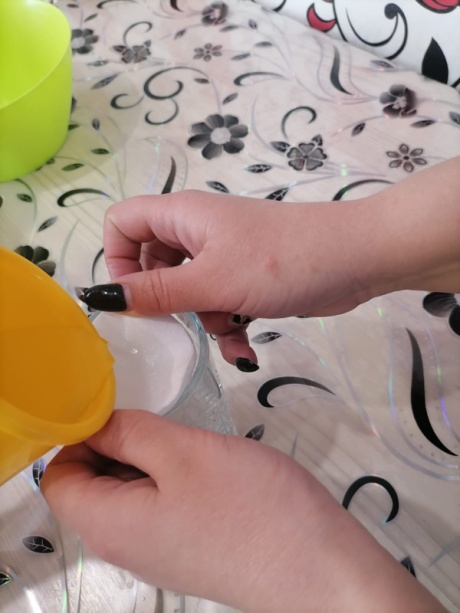 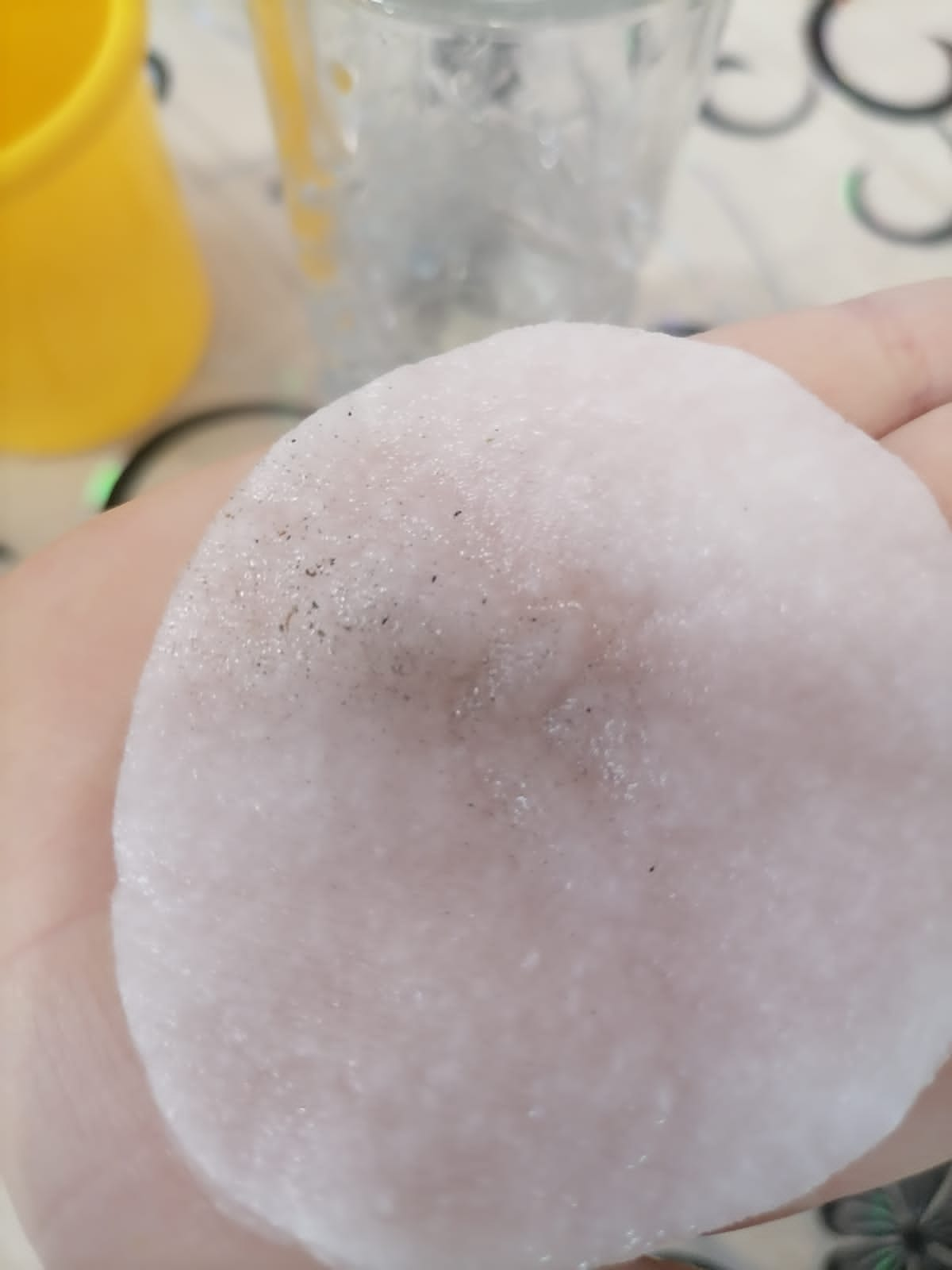 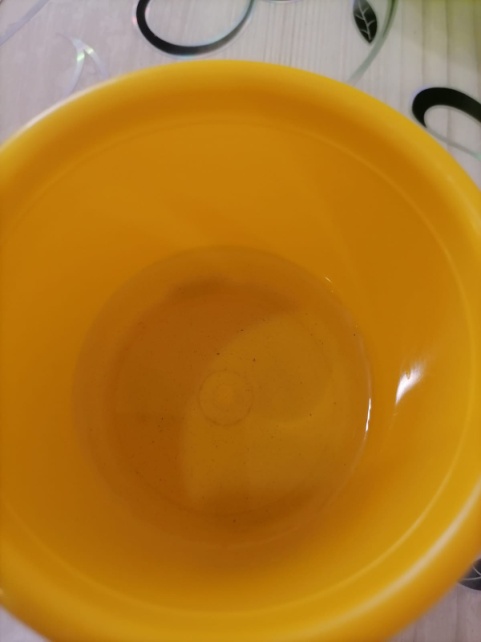 И я сделал вывод: пожалуй, взрослые правы. Сосульки грызть и облизывать нельзя, как это делали многие мои друзья из группы детского сада. Потому как  сосулька состоит из грязной,  очень холодной, замёршей воды, и  от этого можно  заболеть!
Всем спасибо за внимание!
Побегу расскажу своим друзьям, что  взрослые правы –  
сосульки есть опасно для здоровья!